Managing Space-  SIM
[Speaker Notes: Instructor preparation notes]
Target Area (Search)
15 Second (Identify)
4 Second (Manage)
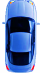 Searching Areas
Search - to the Target Area for any restrictions

Identify – the solutions needed to manage restrictions and start to apply them

Manage – your space by reevaluating and adjusting your solutions before reaching the point of no return
2
[Speaker Notes: Three searching areas.  Target area – search as far ahead as you can see to gather information.  15 Second Area – Identify and start to apply solutions to problems found in target area, for instance lane position, speed, communication.  4 Second Area – Manage by reevaluating the solutions and adjusting if needed.]
SIM
Open /Closed?
Check other areas
Apply speed control options and lane position
Manage by reevaluating and adjusting
[Speaker Notes: Talk students through the process of identifying open/closed areas]
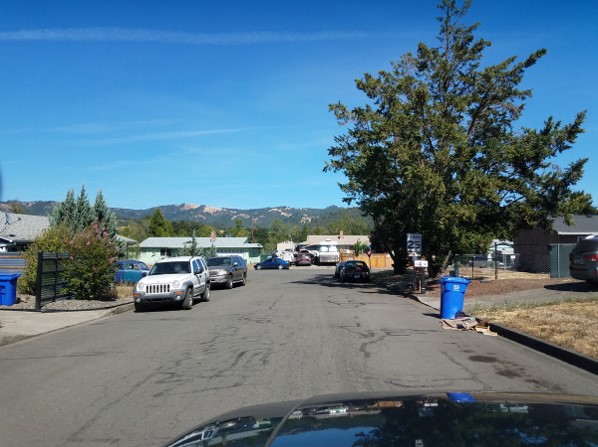 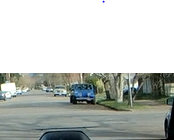 [Speaker Notes: Search-T intersection, yield sign and parked cars
Identify- search rear, apply brake, Lane position 2 prepare to yield.
Manage- did anything change before I am 2 seconds away]
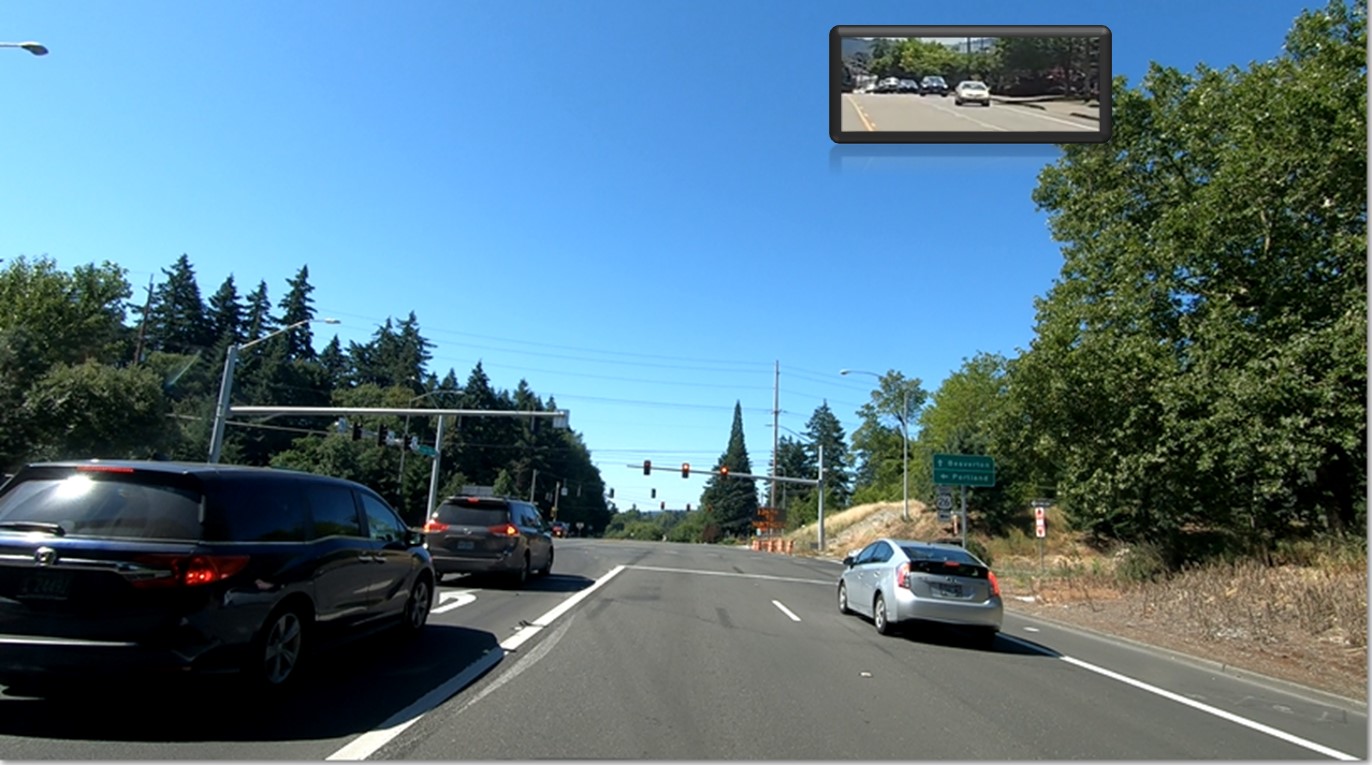 Closed front, left and right front. 
Check where else at this moment?
[Speaker Notes: Rear- closed, cannot see 15 seconds away]
What areas are closed?
[Speaker Notes: Target
15 second-all
4 second- right]
What areas are open?
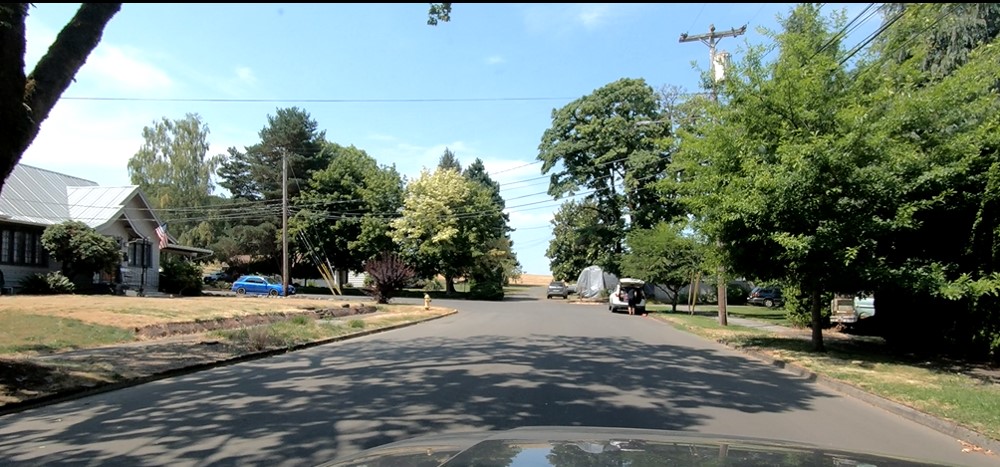 What areas are closed?
[Speaker Notes: Front, left front, right front]
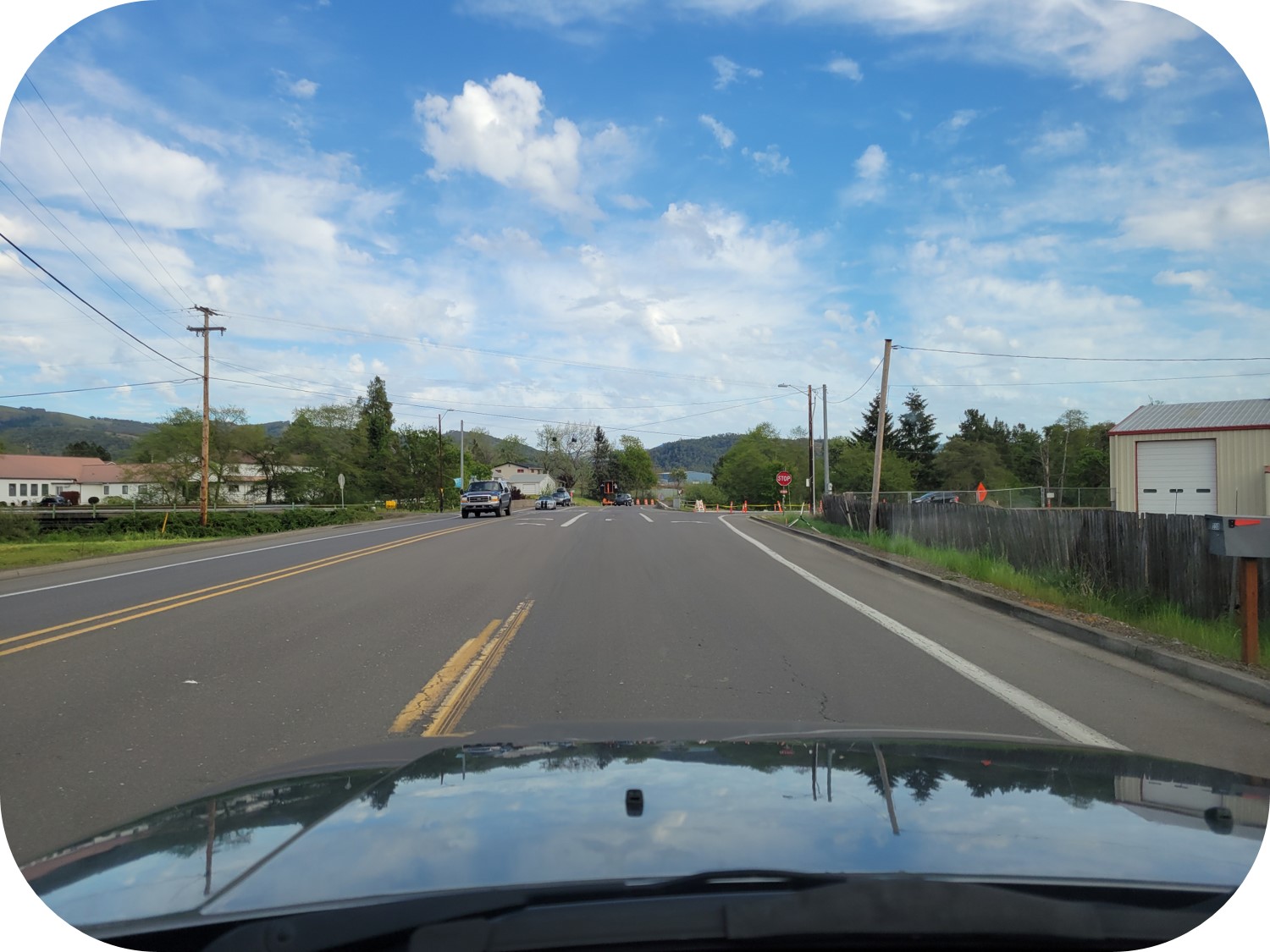 Where else should you check?
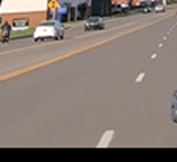 [Speaker Notes: Rear]
Closed front. What other areas should you check and what are the conditions?
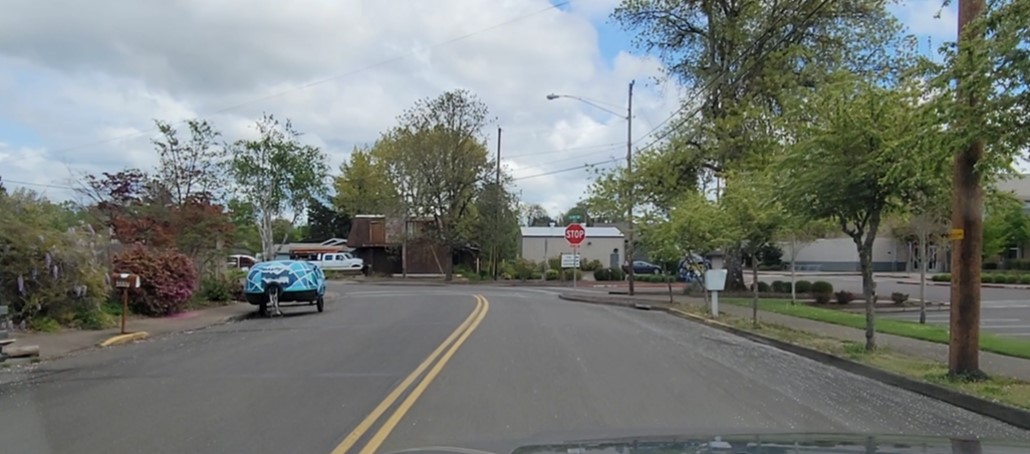 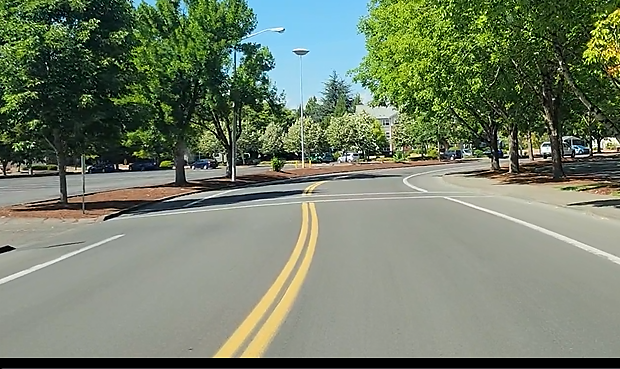 [Speaker Notes: Rear-closed-cannot see 15 seconds away]
What areas are closed?      What areas are open?
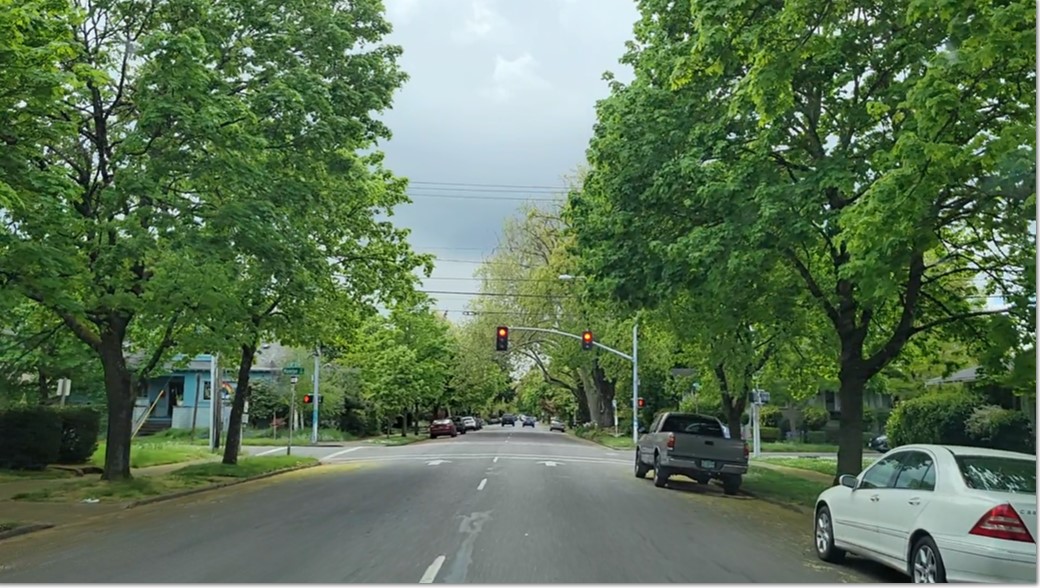 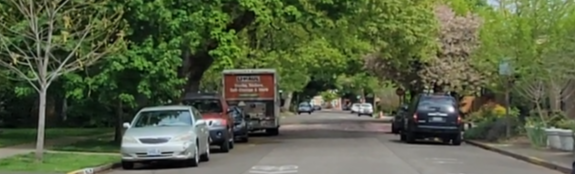 What other areas should you check and what are their conditions?
[Speaker Notes: Closed: Right front-front-target area
Open: left front and Rear]
What other areas should you check and what are their conditions?
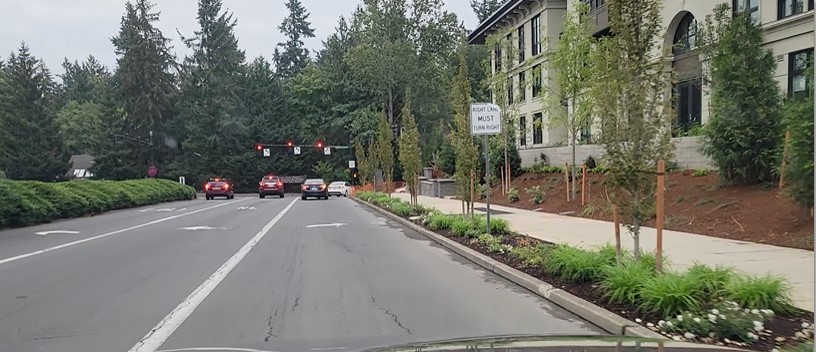 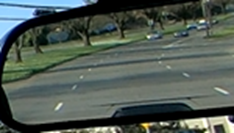 [Speaker Notes: Rear- open]
Closed front, left and right front. 
Check where?
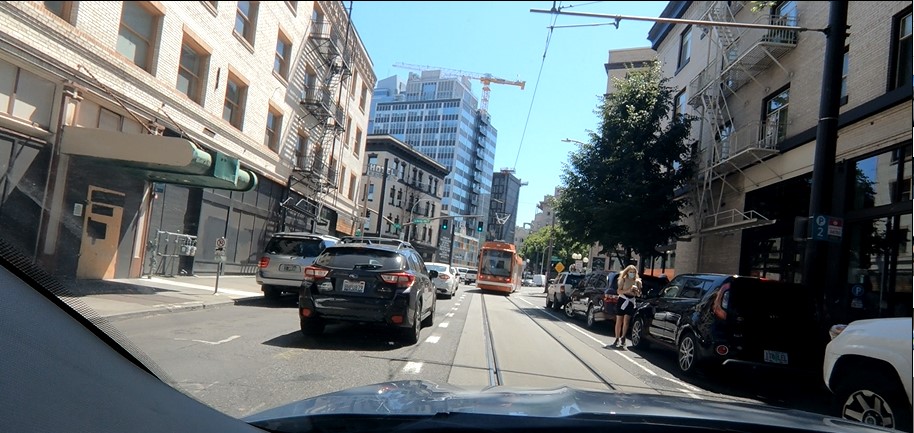 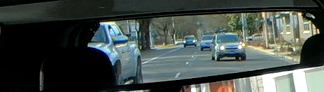 Other area conditions?
Best lane position?
Best speed control option?
[Speaker Notes: Rear-
Lane position 1
Reduce speed-cover or apply brake]
This sign prompts you to check where?
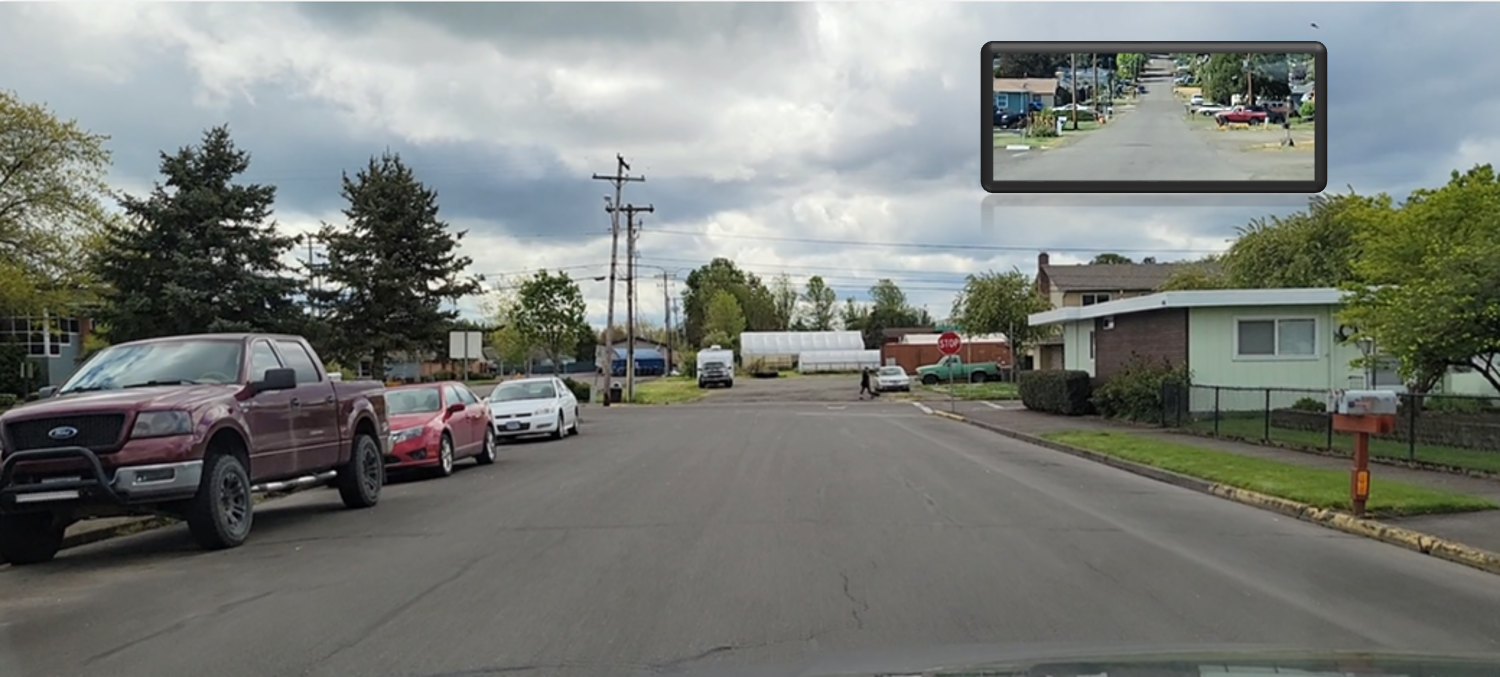 [Speaker Notes: Rear=open]
Check where?       Condition?
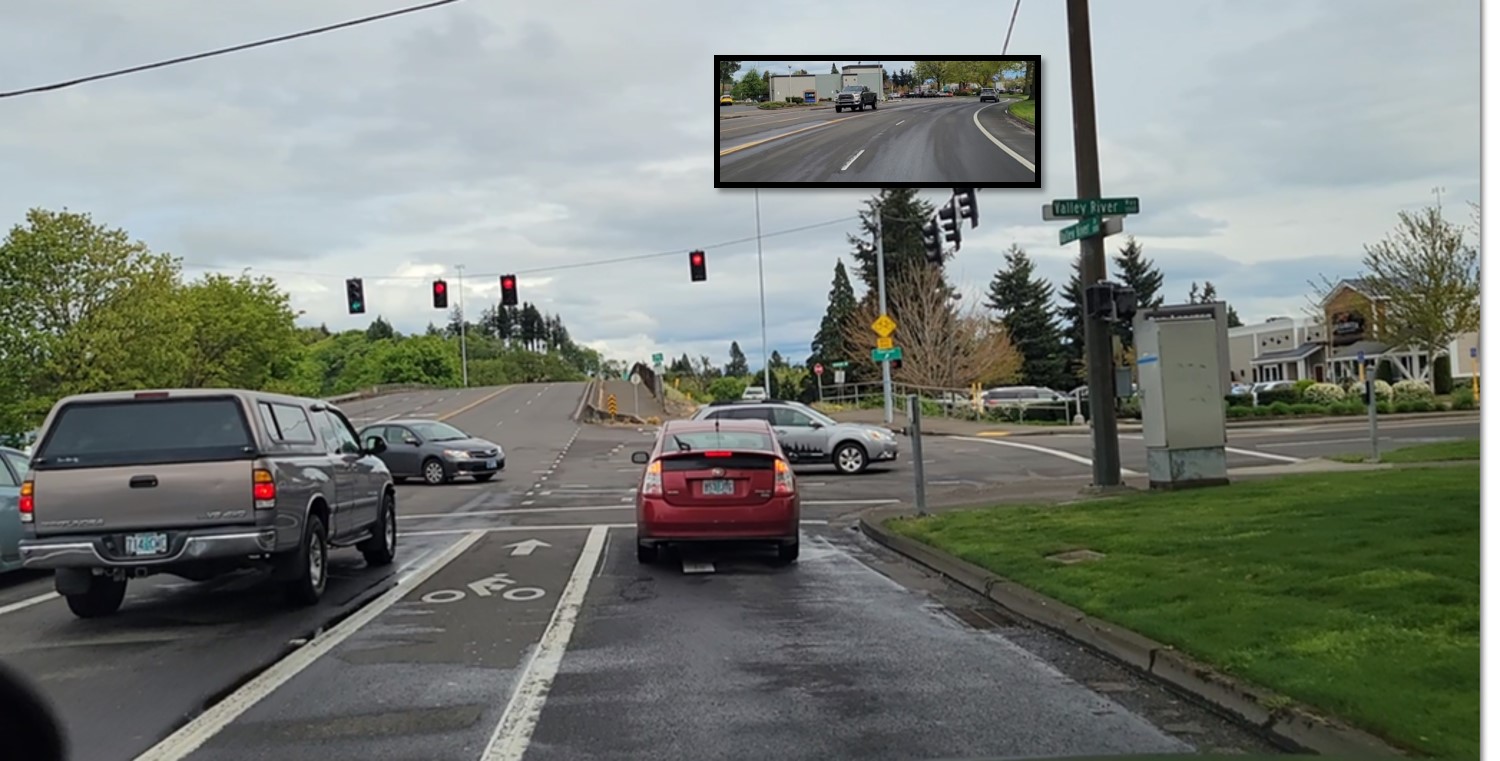 Speed control?     Lane position?
[Speaker Notes: Rear-open
Apply brake
Lane position-side position 3]
This sign prompts you to search which other areas?
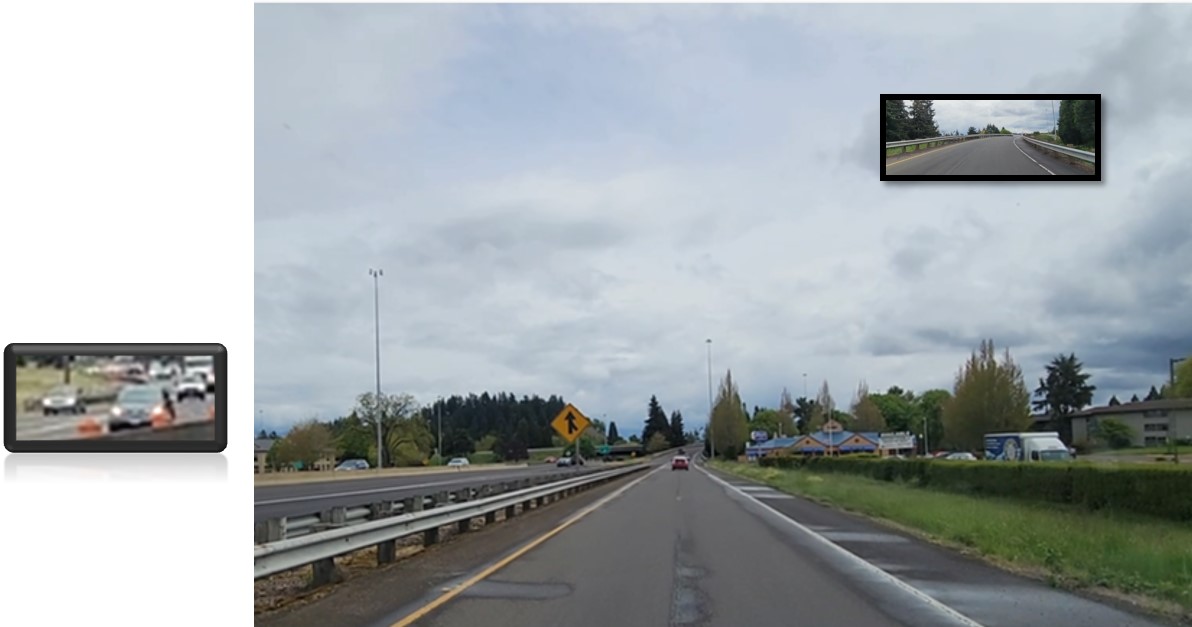 [Speaker Notes: Rear, Left front and left rear]
Your Turn
Identify open and closed areas

Name the other areas to check and their condition

Determine the best speed control and lane position needed
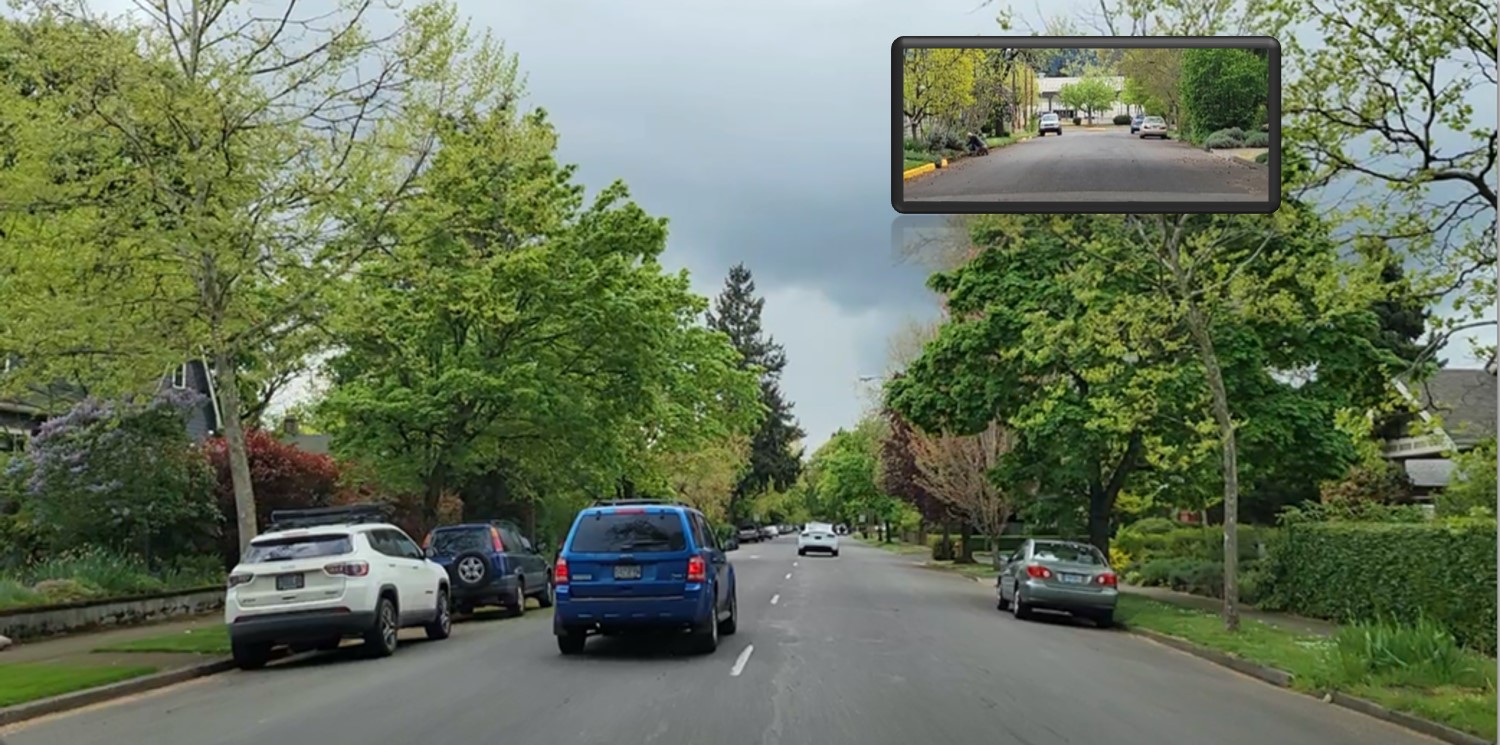 [Speaker Notes: Open:  Front, rear
Closed:  Left Front, Right Front, Target]
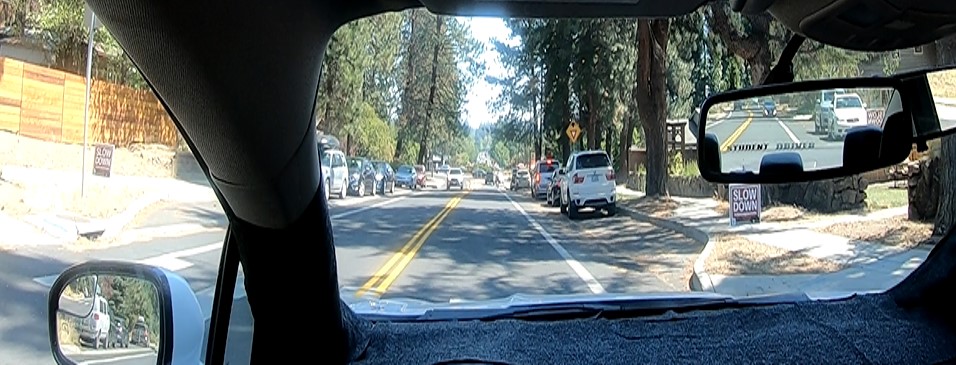 [Speaker Notes: Open:  Front, Rear, Left Rear, 
Closed:  Left Front, Right Front, Target]
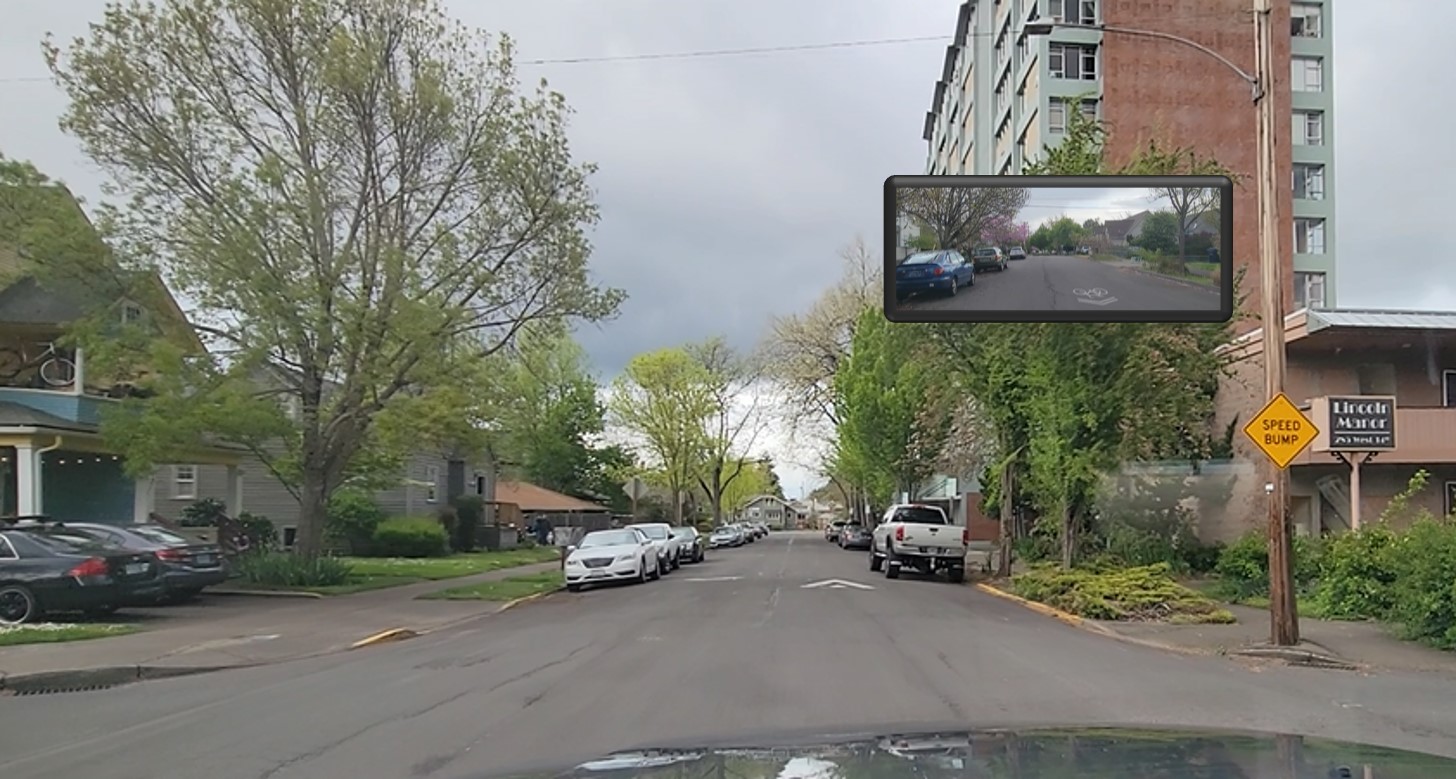 [Speaker Notes: Open:  Front, Left Front, Rear
Closed:  Target, Right Front]
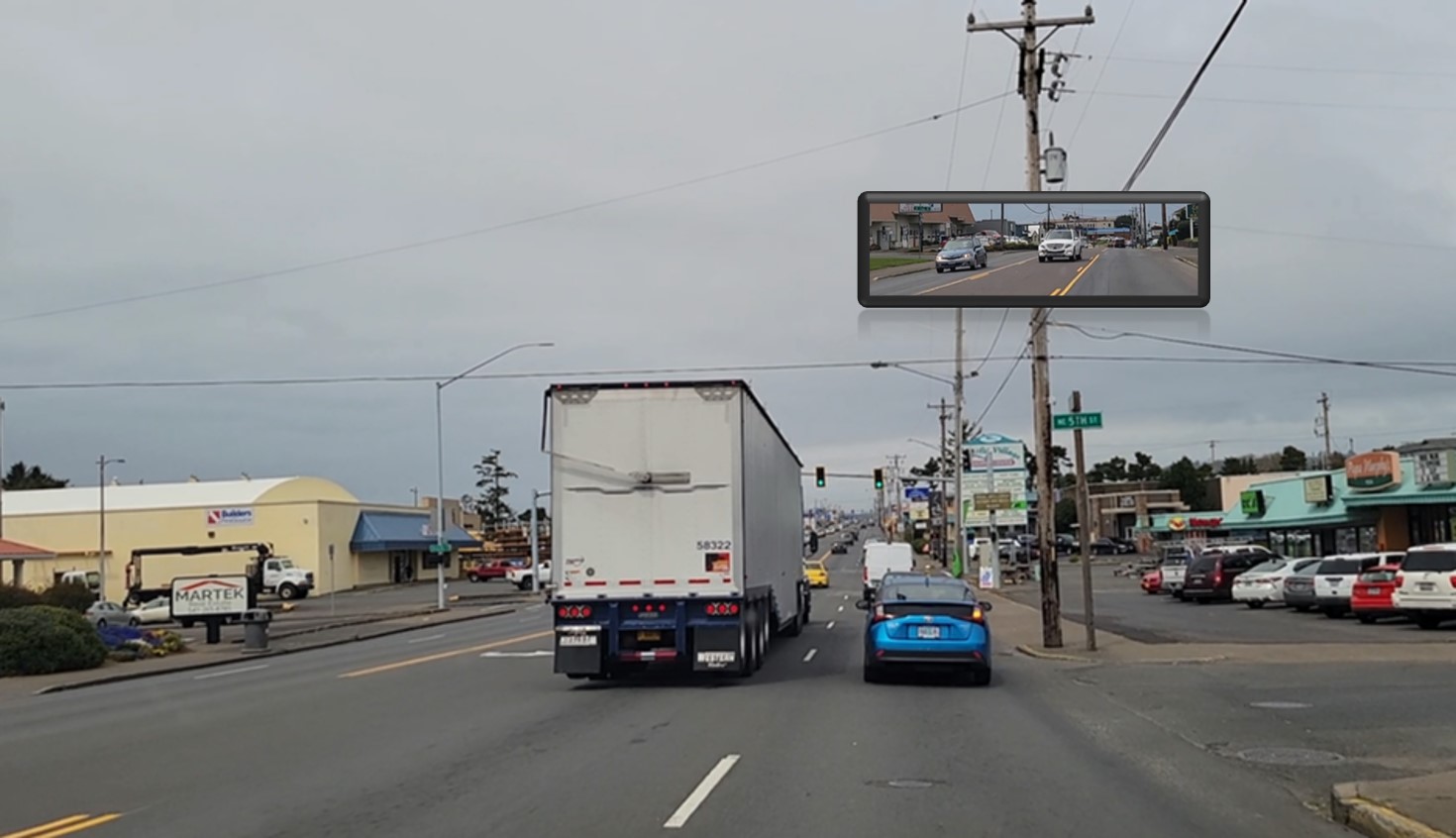 [Speaker Notes: Open:  Rear
Closed:  Target, Front, Left Front, Right Front, Left Rear]
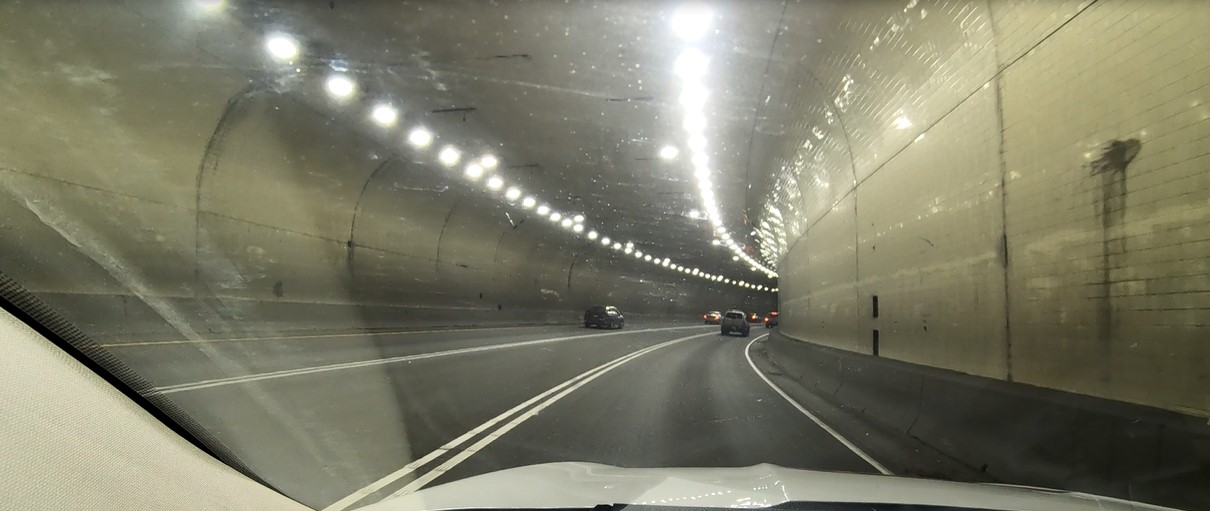 [Speaker Notes: Open:  Left Front
Closed:  Target, Front, Right Front]
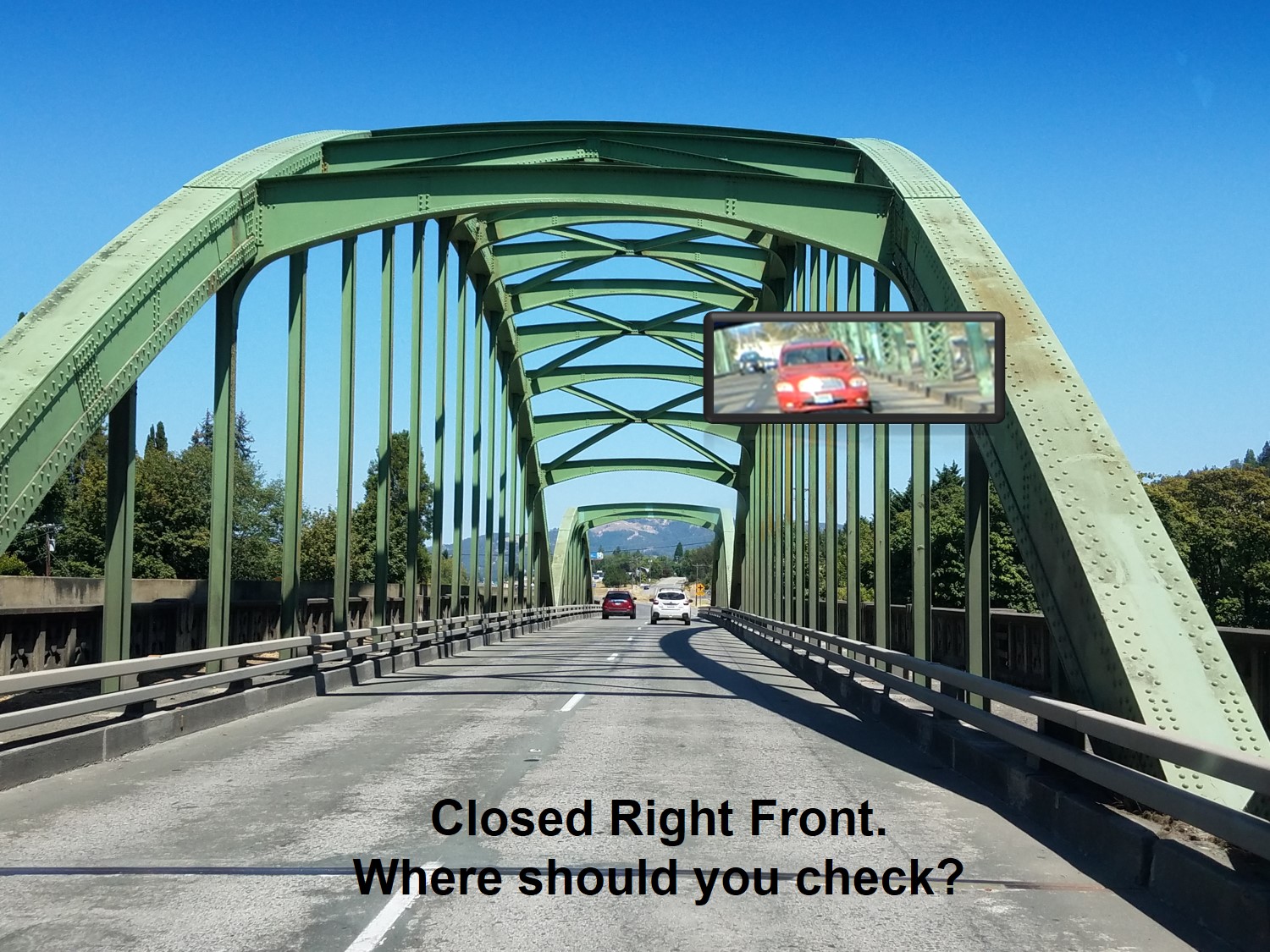 [Speaker Notes: Left front and left rear]
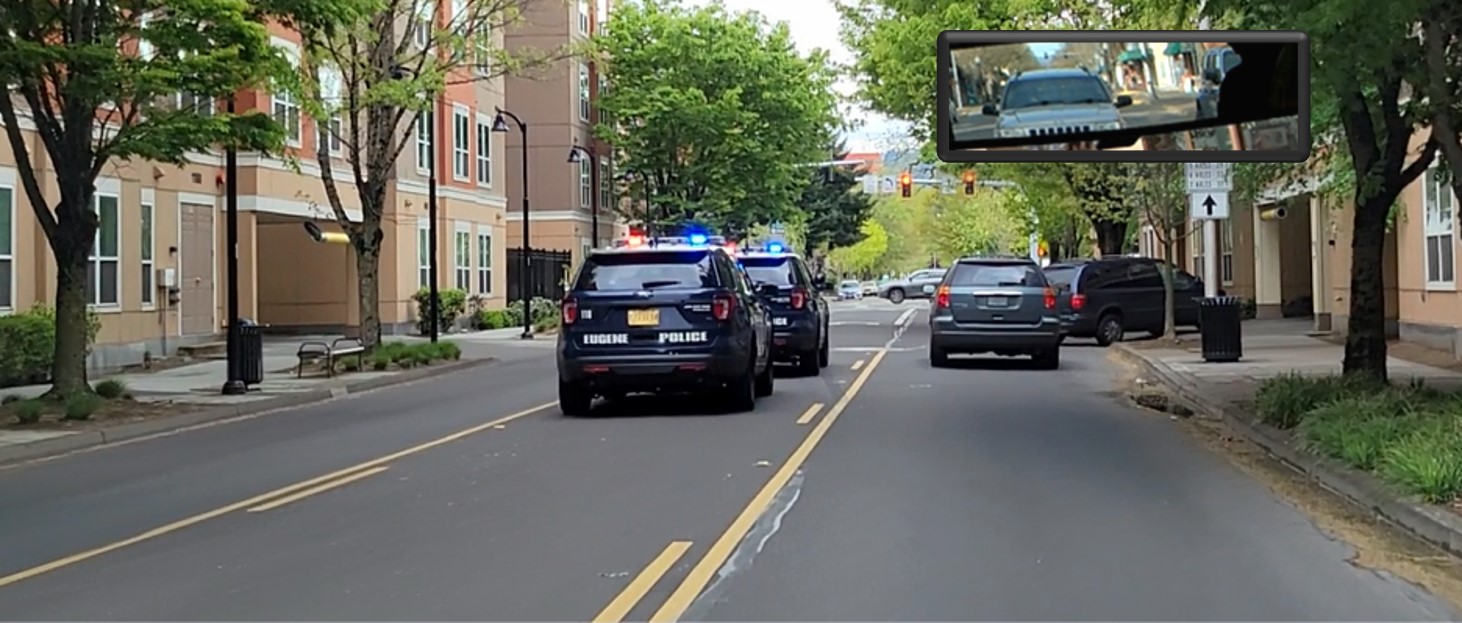 Closed Front, Left Front and Right Front.  Where should you check?
[Speaker Notes: Rear]
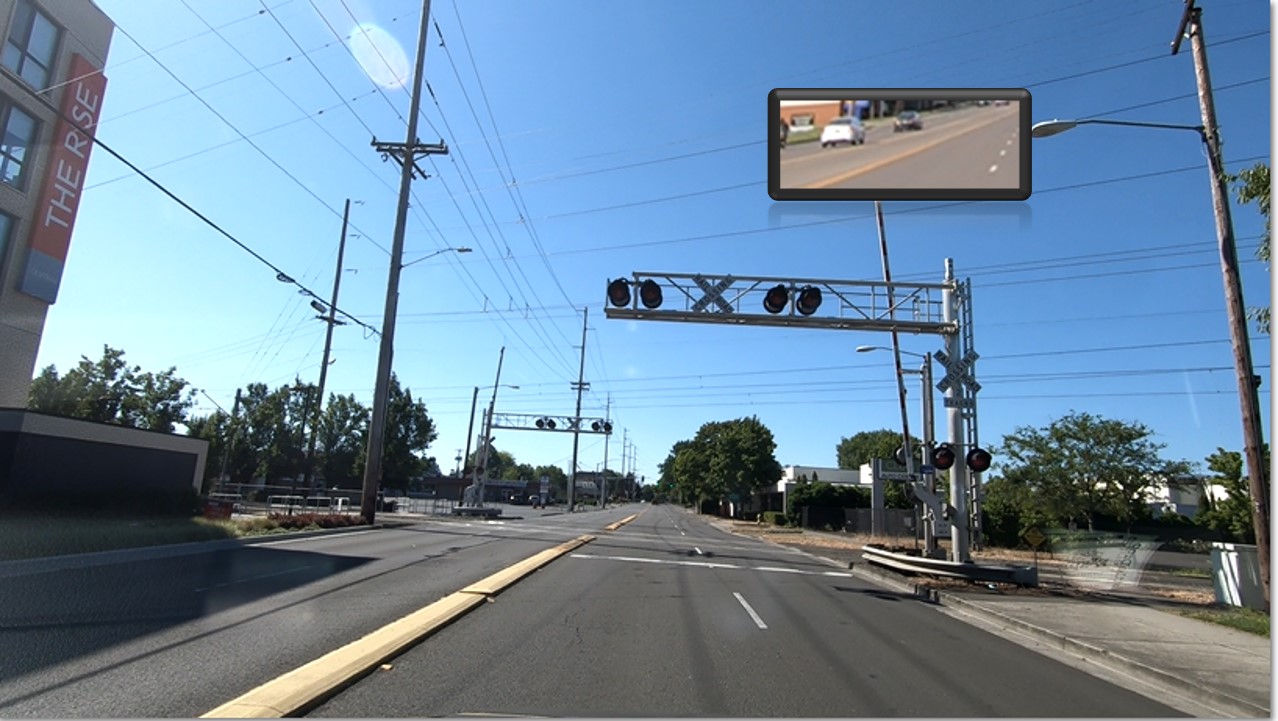 Closed front and left front.  Where should you check?
[Speaker Notes: Rear and right rear]
This sign prompts you to check where?
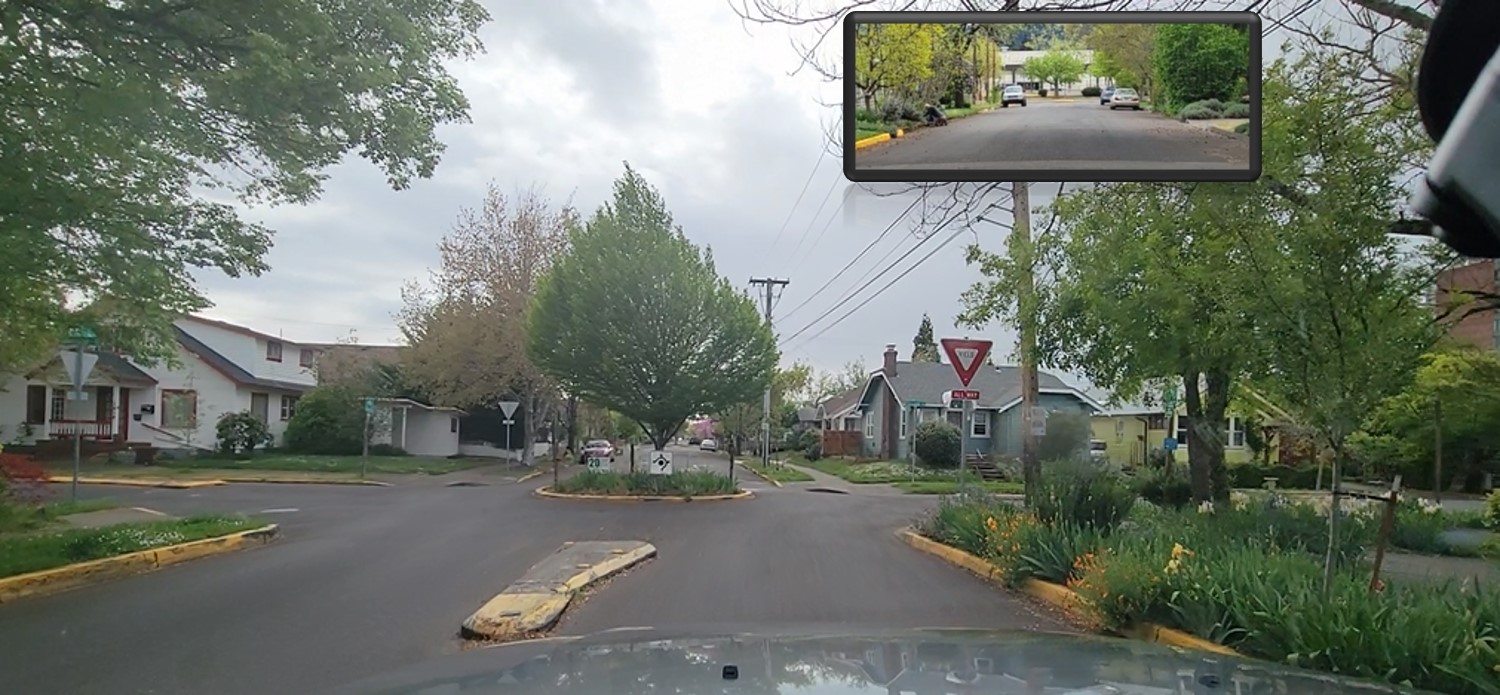 [Speaker Notes: Rear-open]
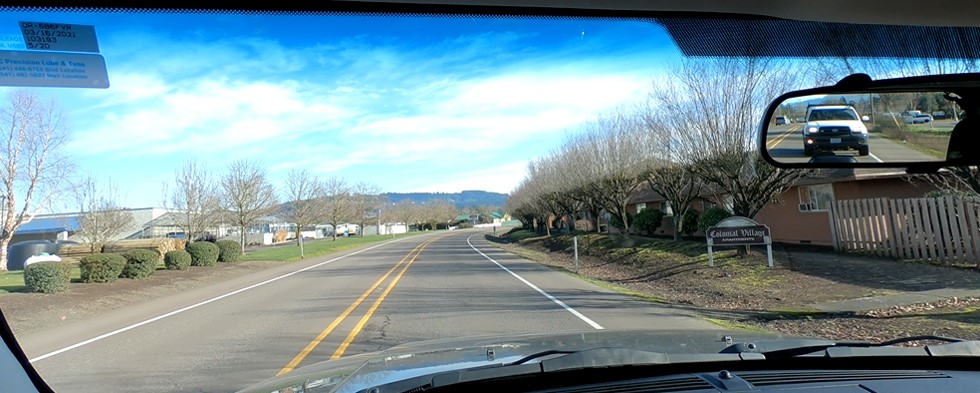 Closed rear and right front.  Where should you check?
[Speaker Notes: Front, left front]
Closed right front and left front.  Where should you check?
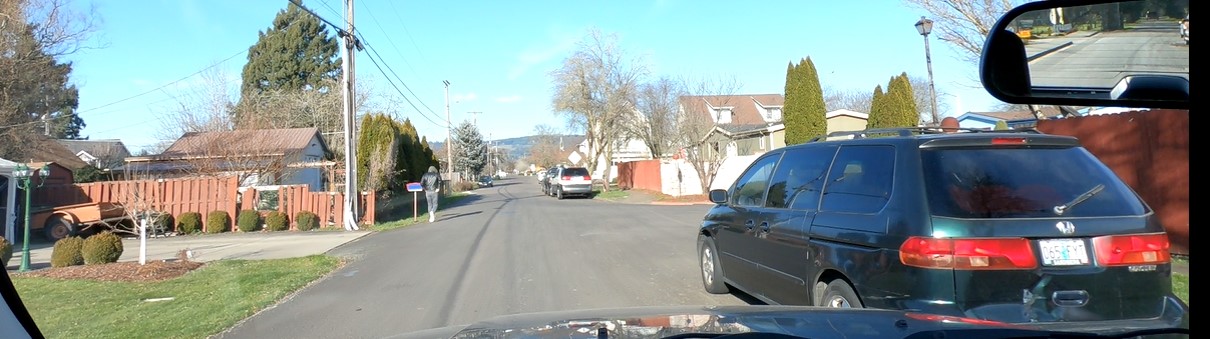 [Speaker Notes: Rear, left rear, right rear]
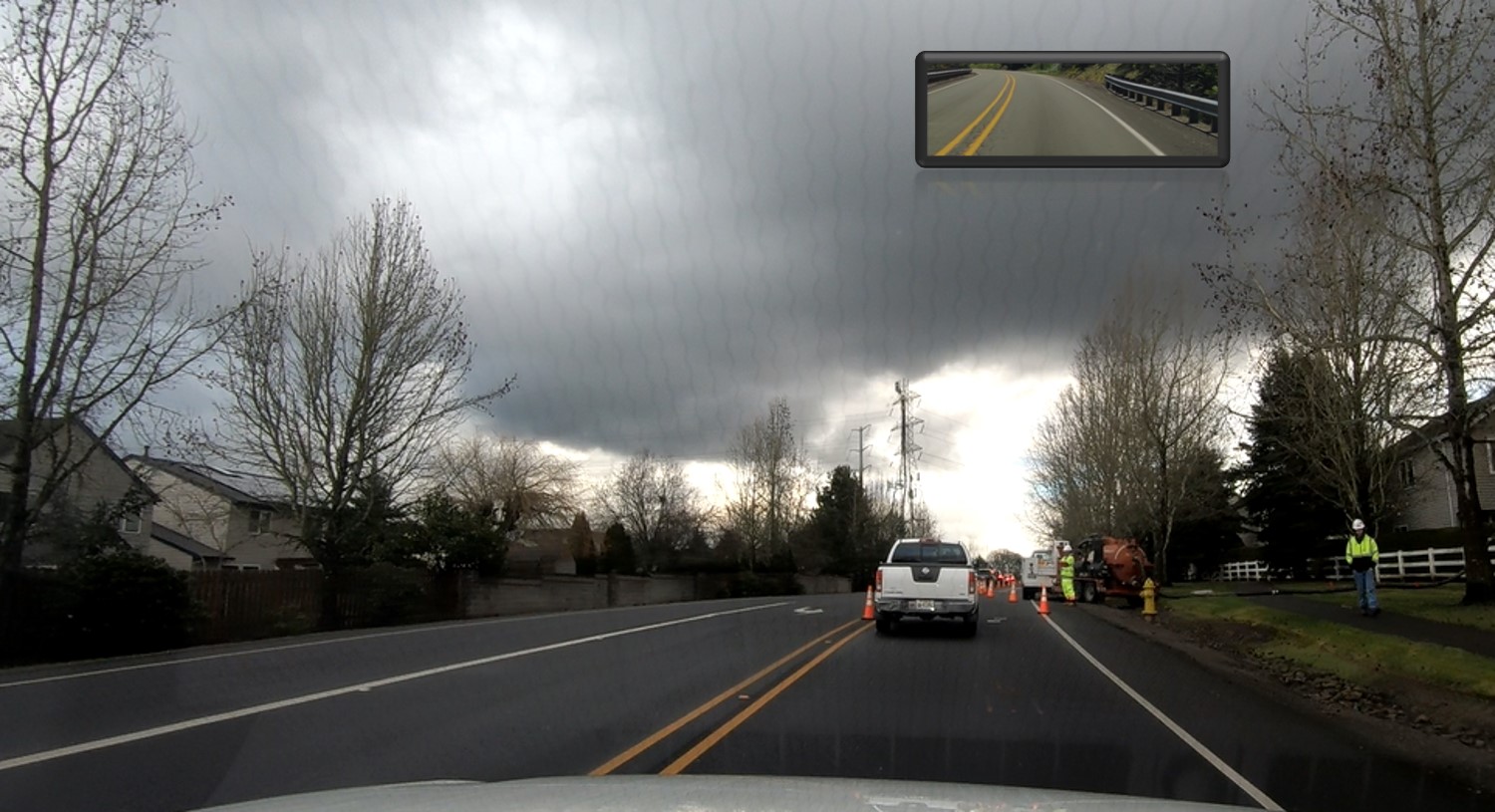 What areas are closed?  What areas should you check?
[Speaker Notes: Closed:  Front, right front, rear
Open:  Left front, left rear]
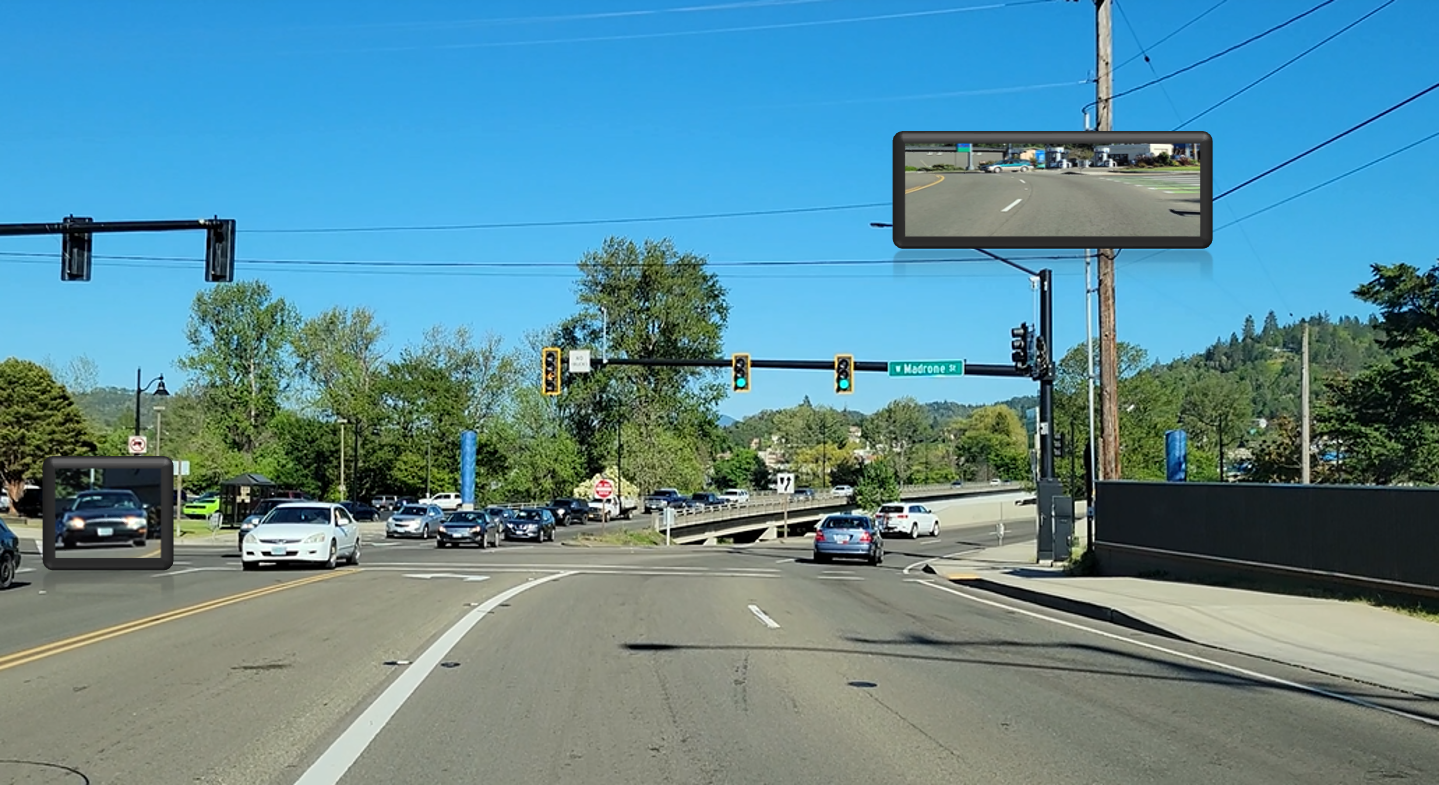 What areas are open?  What areas are closed?
[Speaker Notes: Open:  Rear, Left front, Right front
Closed: Front (curve)]
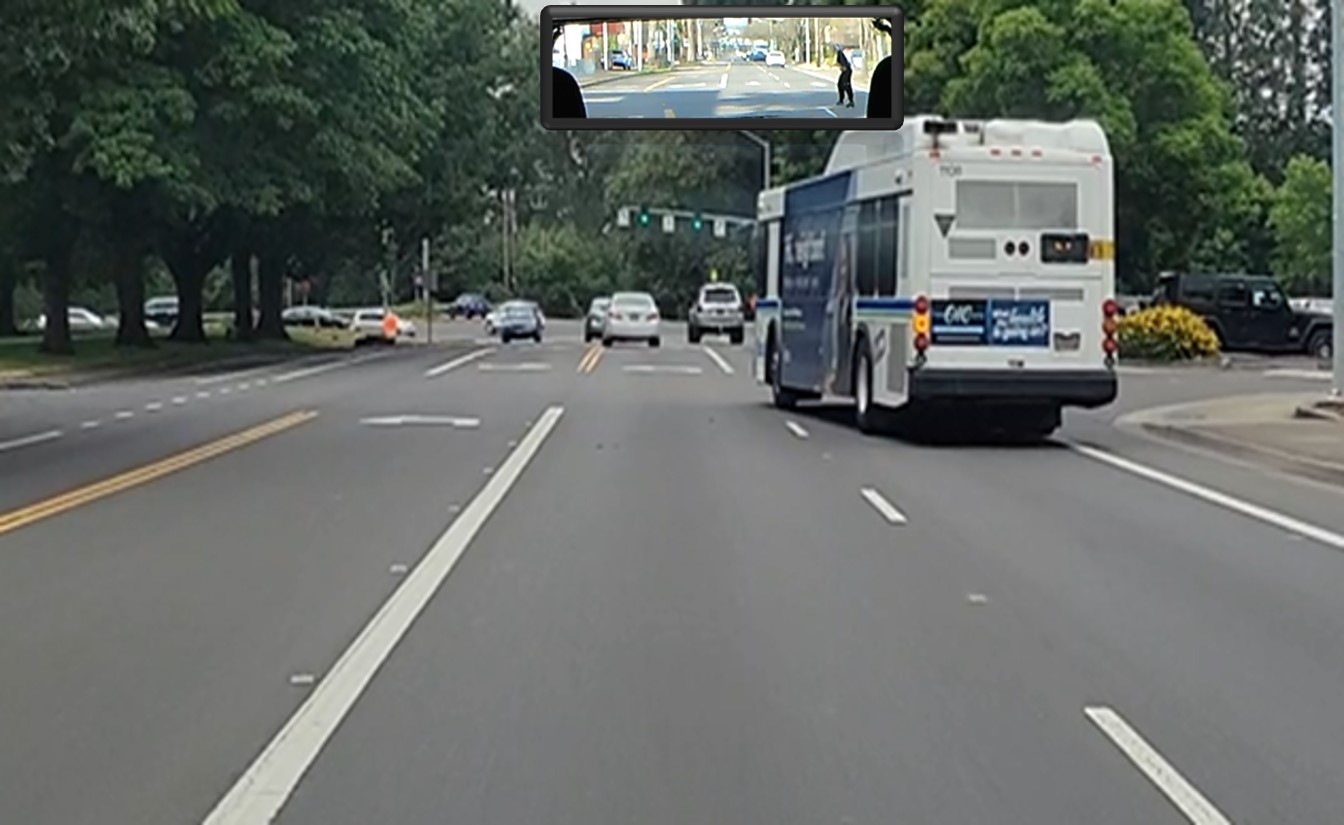 Front open or closed?  Where should you check?
[Speaker Notes: Front closed due to the bus changing lanes.  Notice the pedestrian in the rear zone.]
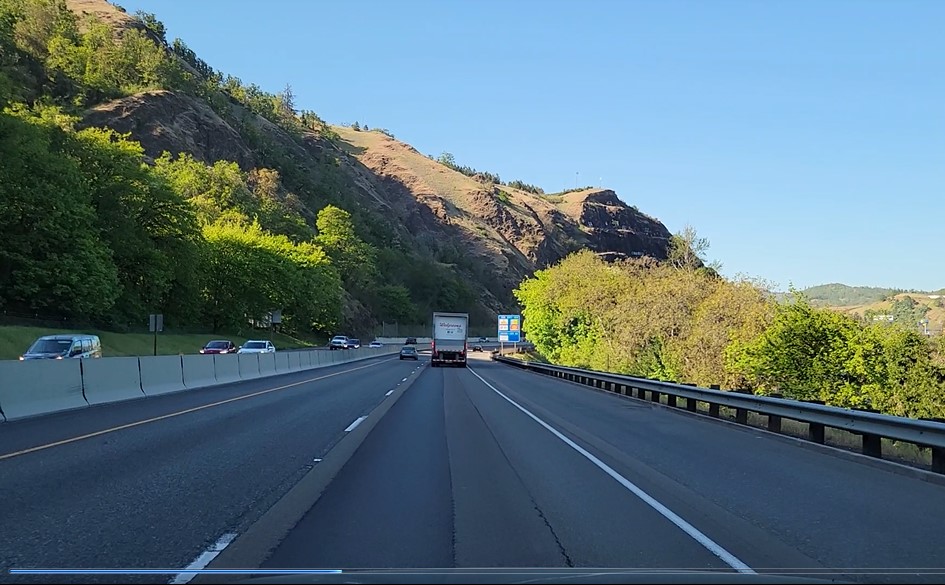 Front closed.  What other areas should you check?
[Speaker Notes: Rear]